s, pentaquarks or excited heavy baryons, or both?
Hyun-Chul Kim
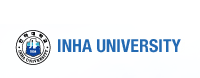 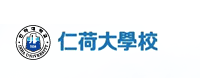 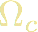 Department of Physics 
Inha University
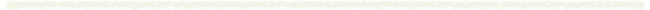 APFB2017@Guilin, 25-29 August, 2017, China
Five     s were 
announced by LHCb Coll.
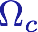 LHCb Findings: New five Omega_cs
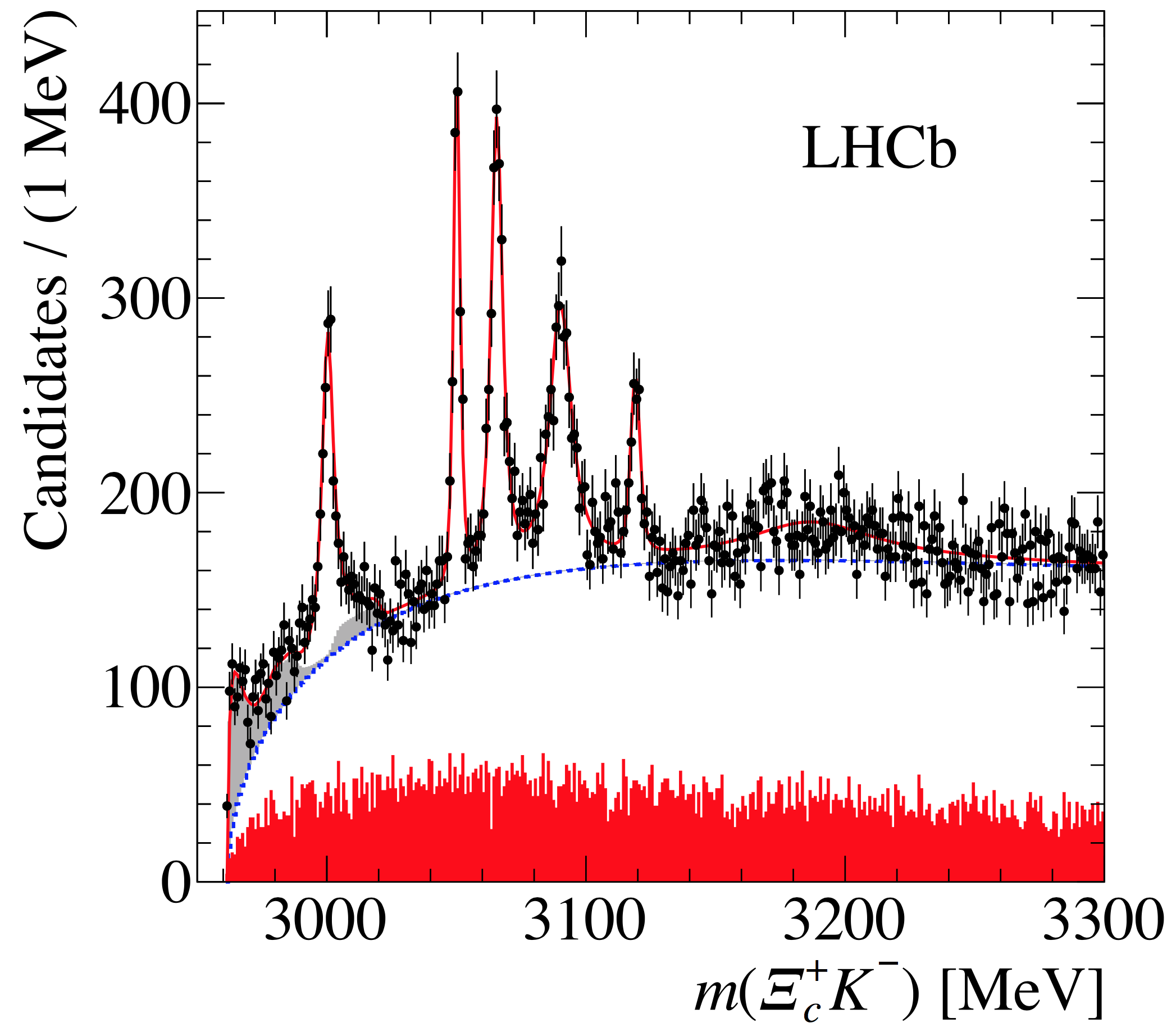 LHCb Collaboration, PRL 118 (2017) 182001
The Widths are rather small, even if we consider the fact that heavy baryons have smaller widths than light ones.
LHCb Findings: New five Omega_cs
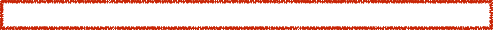 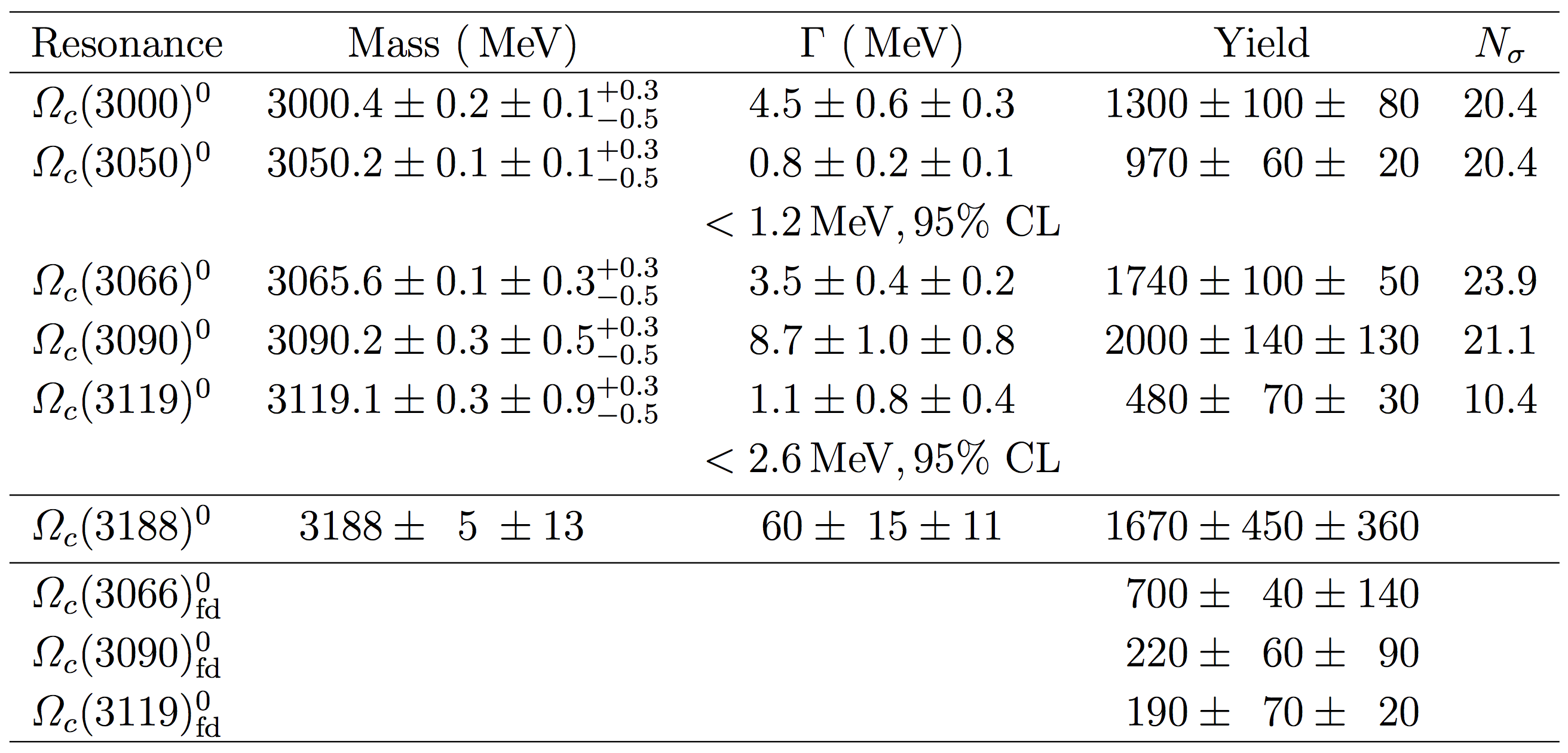 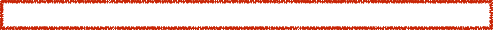 LHCb Collaboration, PRL 118 (2017) 182001
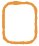 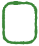 SU(3) representation for heavy baryons
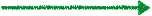 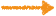 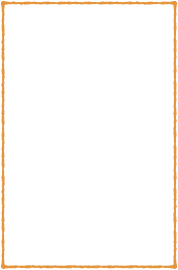 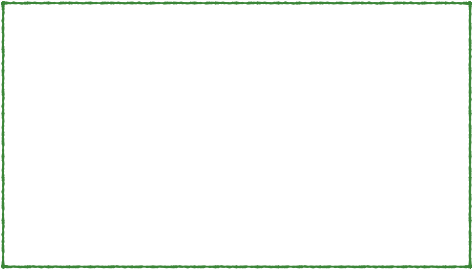 In the heavy quark mass limit, a heavy quark spin is conserved, so light-quark spin is also conserved.
In this limit, a heavy quark can be considered as a color static source.
Dynamics is governed by light quarks.
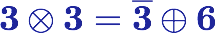 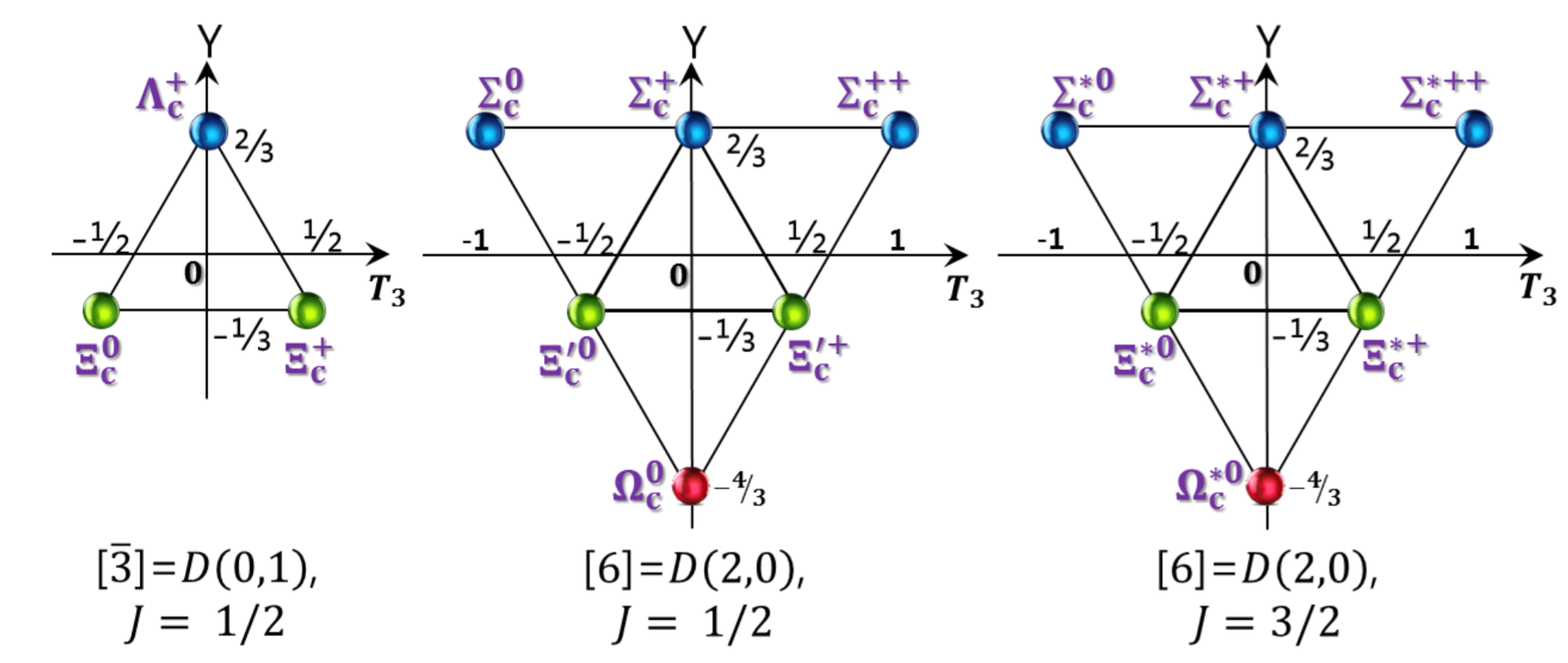 4
Meson mean-field approach (Chiral Quark-Soliton Model)
It breaks spontaneously
Baryons
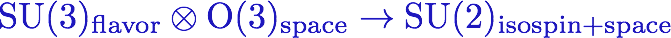 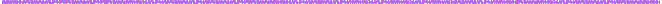 A baryon can be viewed as a state of Nc quarks bound by mesonic mean fields (E. Witten, NPB, 1979 & 1983).
Its mass is proportional to Nc, while its width is of order O(1).
Mesons are weakly interacting (Quantum fluctuations are suppressed by 1/Nc: O(1/Nc).
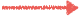 Baryons as a state of Nc quarks bound by mesonic mean fields.
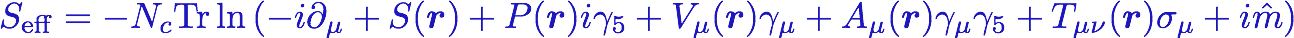 Key point: Hedgehog Ansatz
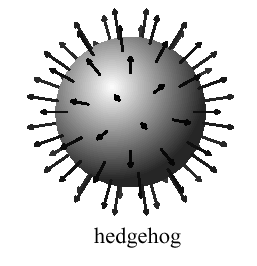 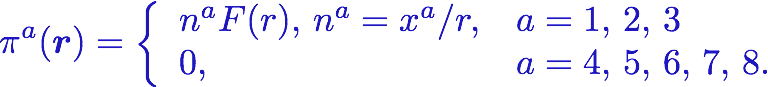 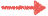 12 profile functions are only allowed.
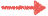 Diakonov, Petrov, Vladimirov, PRD 88, 074030  (2013)
s quark levels are classified by the grand spin      .
u,d quark levels are classified by the grand spin        .
Grand spin:
Light baryons in mean fields
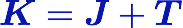 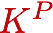 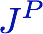 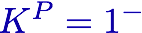 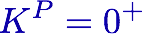 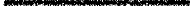 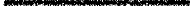 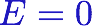 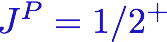 u, d
s
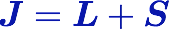 Diakonov, Petrov, Vladimirov, PRD 88, 074030  (2013)
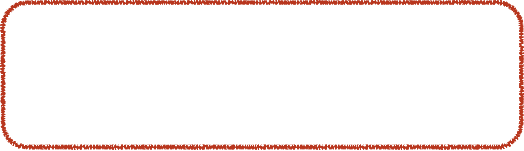 Collective (Zero-mode) quantisation
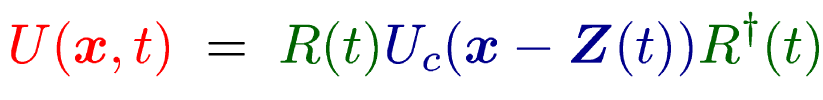 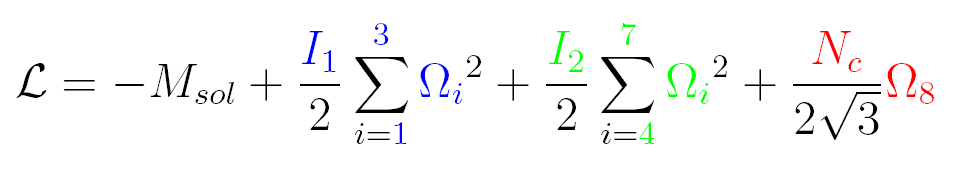 Collective Quantization
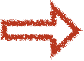 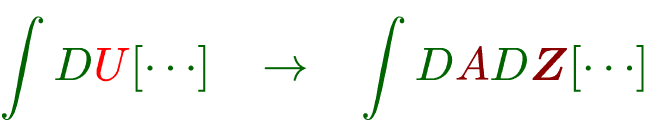 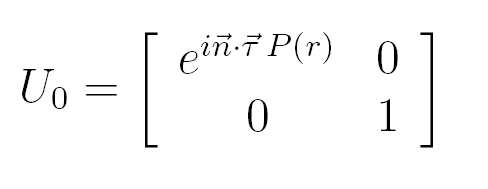 Witten’s embedding
HChK et al. Prog. Part. Nucl. Phys. Vol.95, (1995)
Lowest-lying light baryons
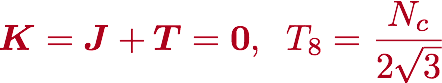 KP=0+
Right hypercharge
E=0
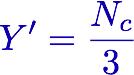 Nc quark gives the baryon number in the XQSM.
Ground state
Collective rotational Hamiltonian
Collective Hamiltonian
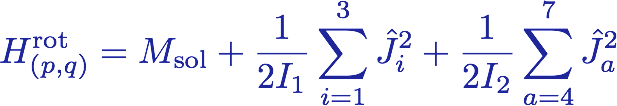 classical nucleon mass
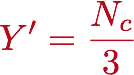 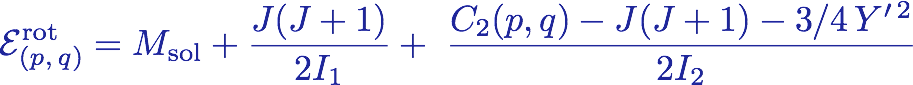 Right hypercharge: Constraint on the quantization of the chiral soliton This constraint selects a tower of the allowed rotational excitations of the SU(3) hedgehog.
Excited baryons
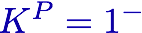 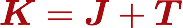 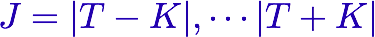 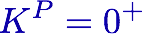 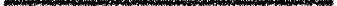 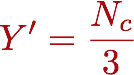 Excited light baryons are under investigation.
Hyperon mass splitting
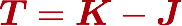 Collective Hamiltonian for excited baryons
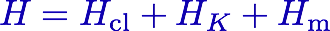 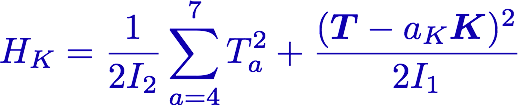 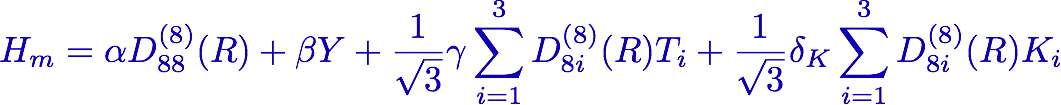 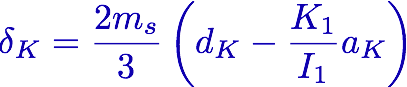 Wave functions for excited baryons
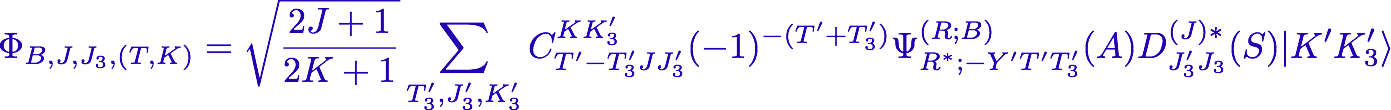 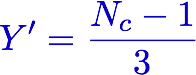 Right hypercharge
Heavy baryons
Valence quarks are bound by the meson mean fields.
Light quarks govern a heavy-light quark system.
Heavy quarks can be considered as merely static color sources.
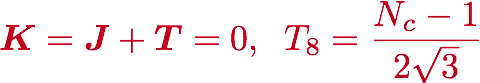 Ground-state heavy baryons
A heavy quark: Static color source to make a heavy baryon color singlet.
D. Diakonov, arXiv:1003.2157 [hep-ph].
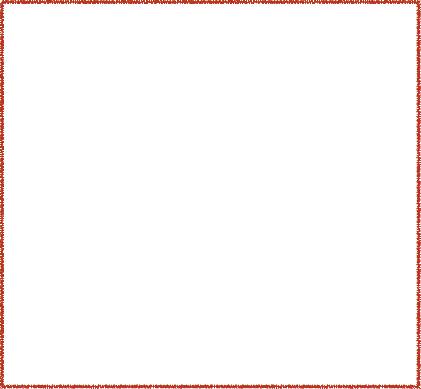 Heavy baryons
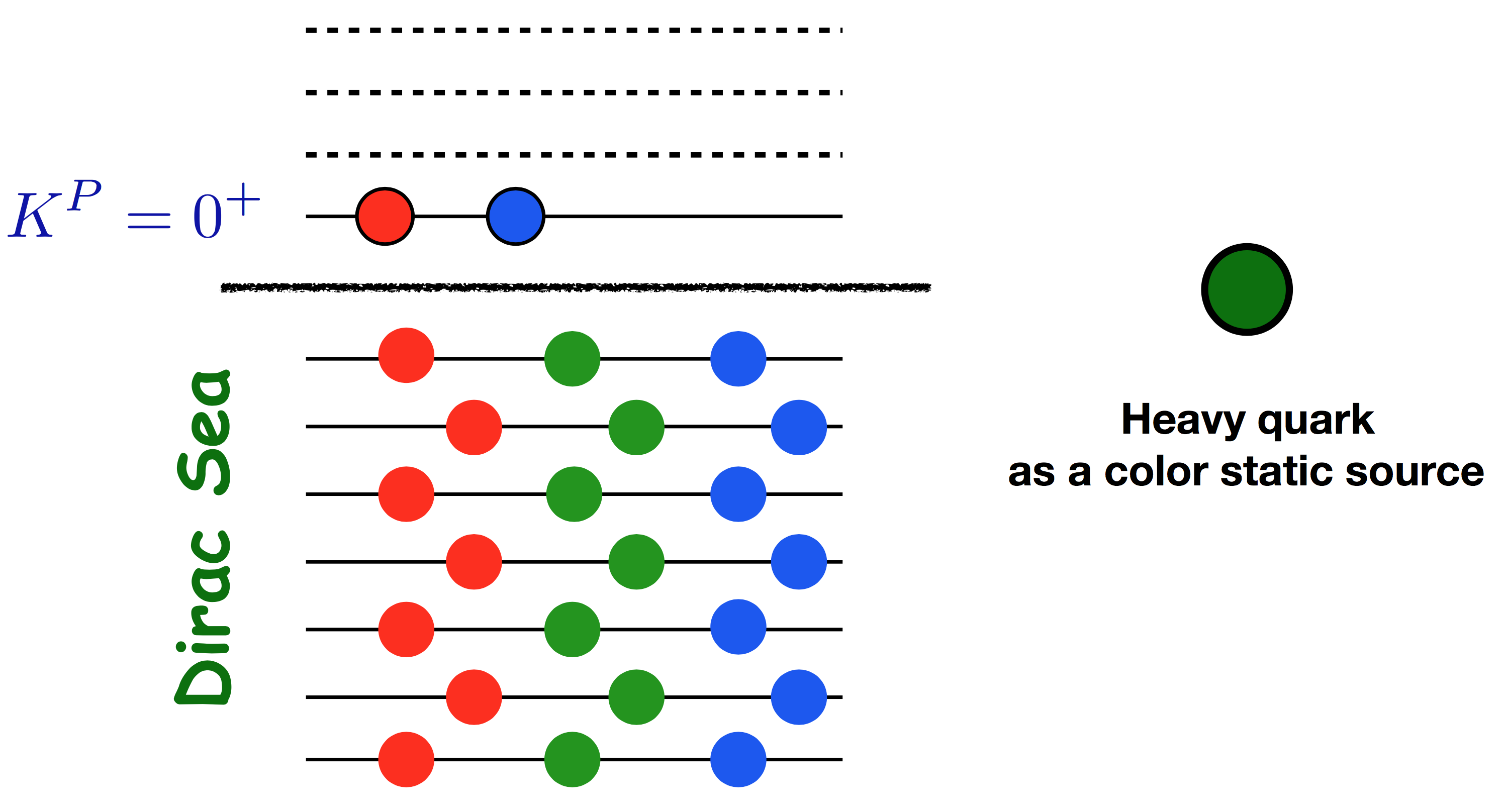 Nc-1 light quarks govern a singly heavy baryon.
Collective Hamiltonian
Nc-1 quarks represent heavy-baryon spectra.
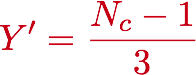 Grand spin:
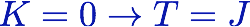 The lowest rotationally excited states
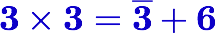 T=0 for a anti-triplet: J=0 for it. Combining a charm quark with spin 1/2, we have one anti-triplet. 
 T=1 for a sextet: J=1. We have two sextets with a charm quark.(1/2, 3/2).
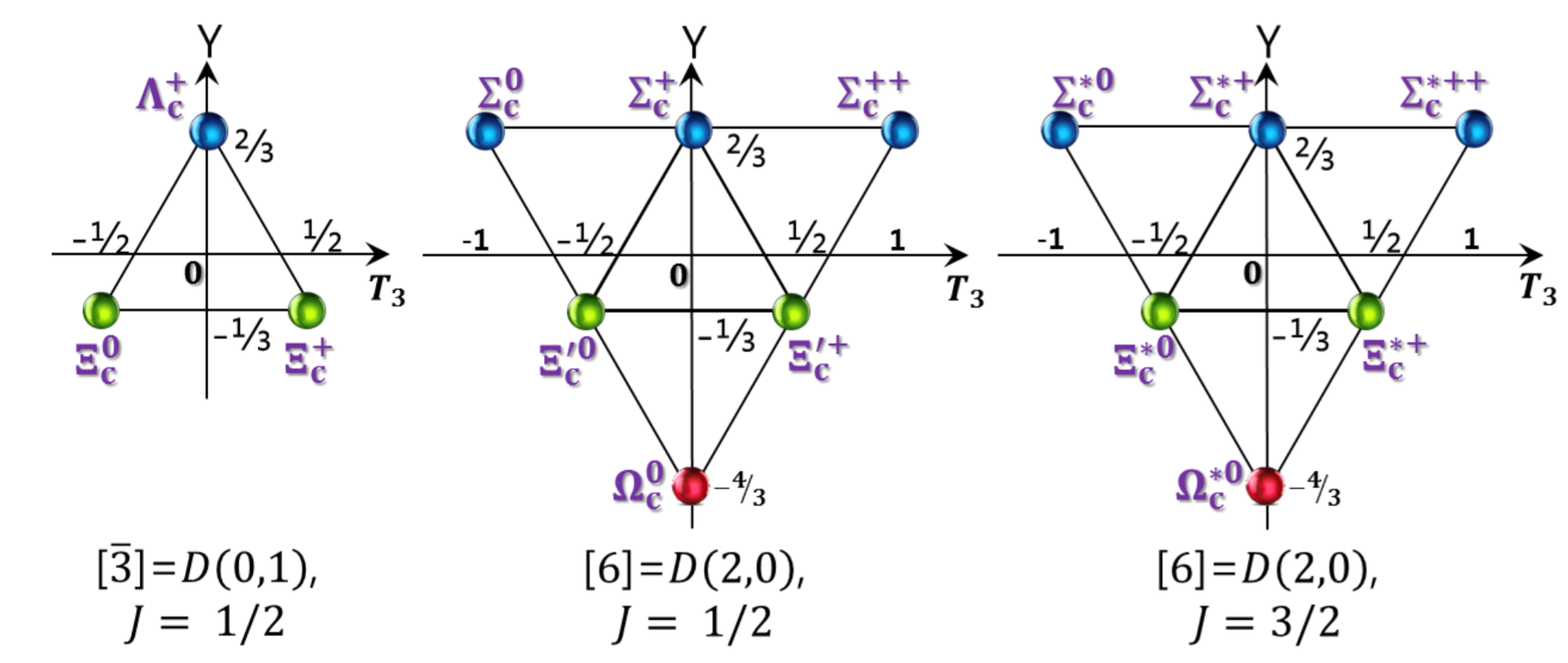 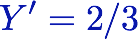 Moments of Inertia and Sigma pi-N term: sum over valence quark states:
Modifying Collective rotational Hamiltonian
Collective Hamiltonian
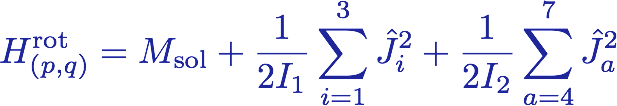 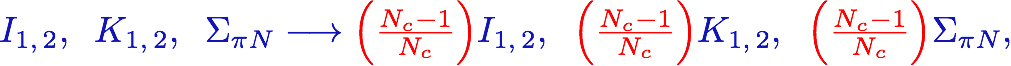 Nc-1 soliton mass (B=2/3)
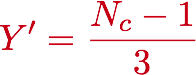 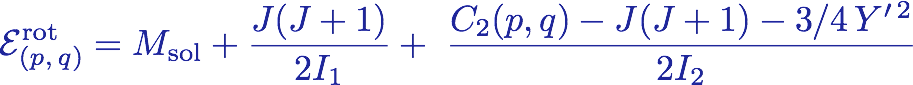 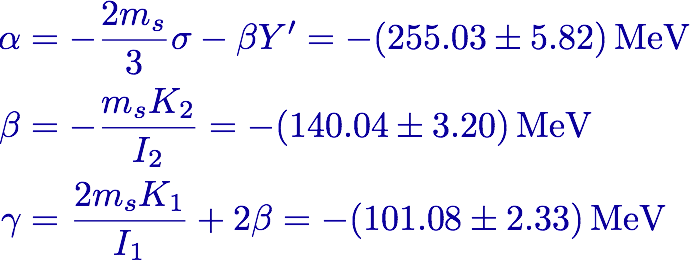 SU(3) symmetry breaking
The collective Hamiltonian for SU(3) symmetry breaking
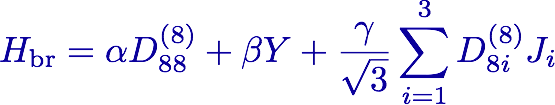 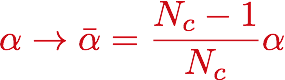 In the light-quark sector, we have fixed already these dynamical parameters as
G. S. Yang,  HChK, PTP, 128, 397 (2012).
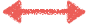 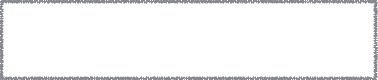 ½
½
Y
Y
-½
-½
Remind you that all the parameters are the same as in the light baryon sector except for the hyperfine interaction.
1
1
-1
-1
Hyperfine mass splittings (only new parameter)
The ratio can be determined by the center values of the sextet masses
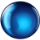 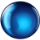 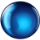 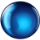 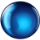 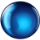 ⅔
⅔
Hyperfine splitting between different spin states
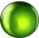 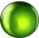 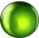 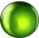 -⅓
-⅓
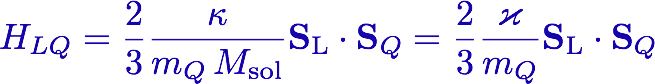 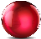 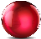 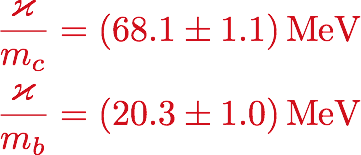 Results for the charmed baryon masses
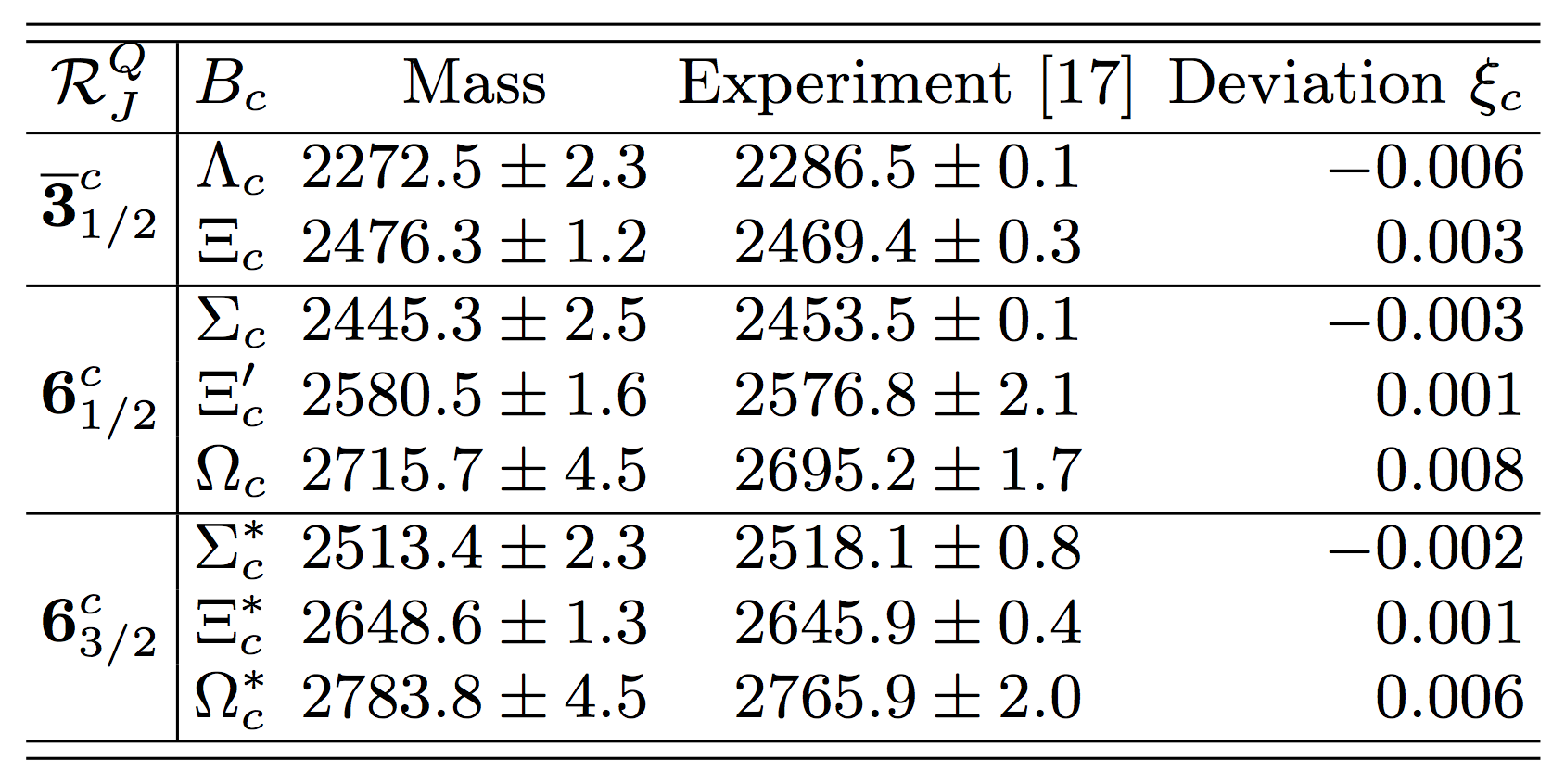 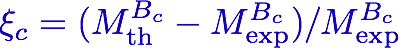 Gh.S. Yang, HChK, M. Polyakov, M. Praszalowicz, PRD 94, 071501(R) (2016)
Results for the bottom baryon masses
Prediction from the present work
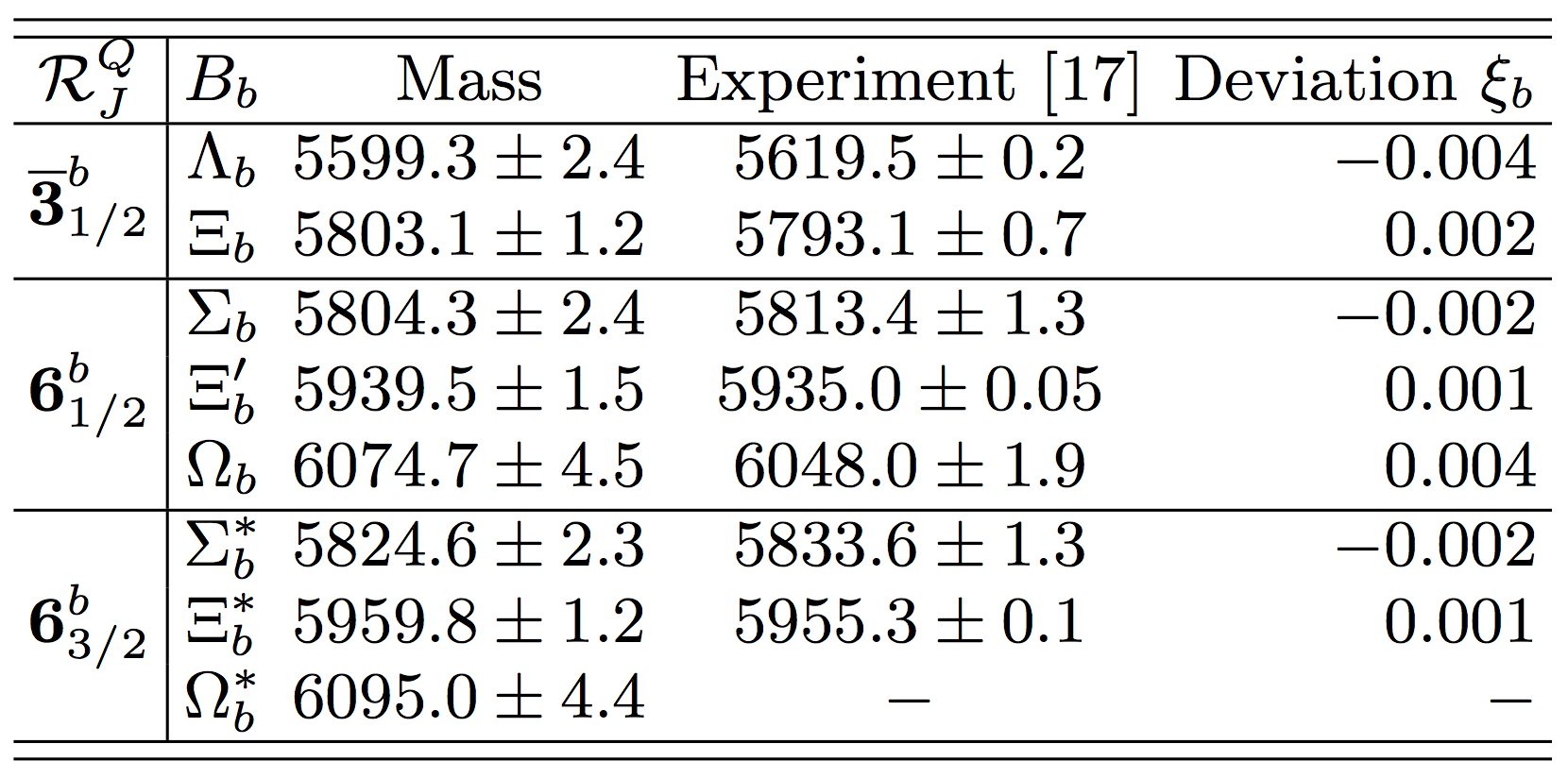 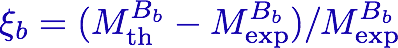 Gh.S. Yang, HChK, M. Polyakov, M. Praszalowicz, PRD 94, 071501(R) (2016)
Excited anti-triplets and sextets
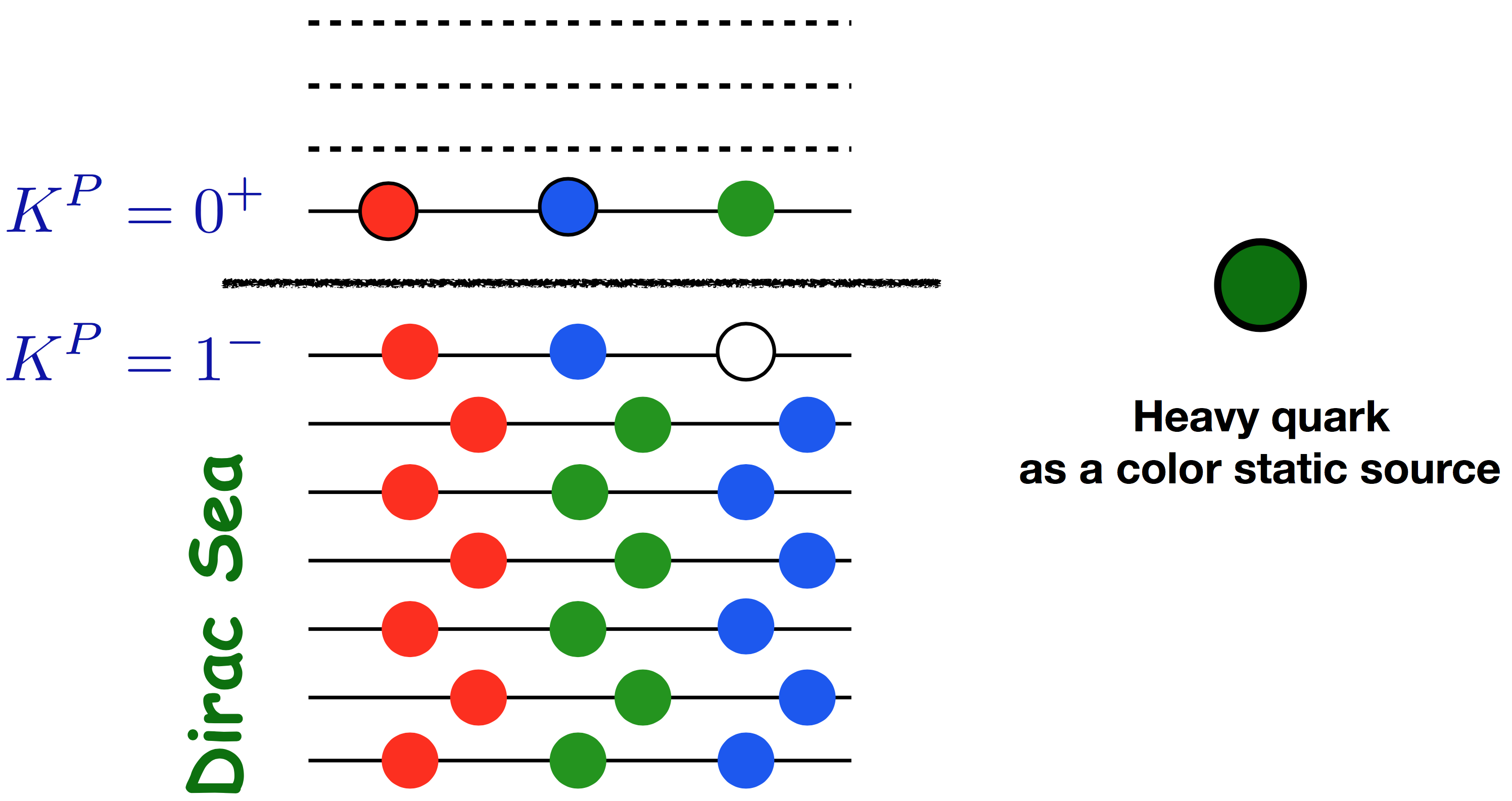 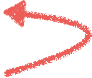 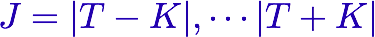 HChK, M. V. Polyakov, M. Praszalowicz, PRD 96, 014009 (2017)
Grand spin:
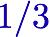 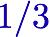 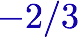 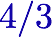 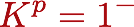 Excited anti-triplets and sextets
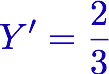 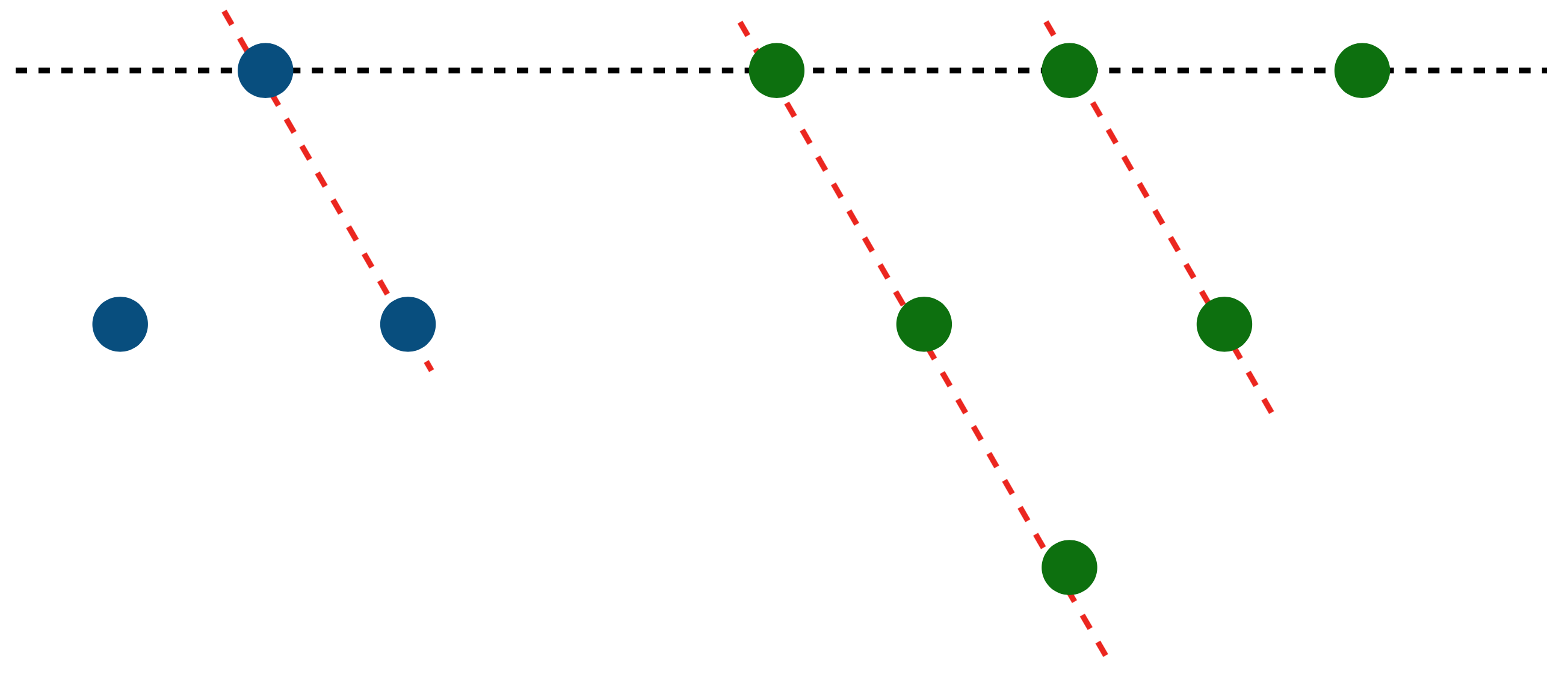 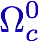 Quantization of excited baryons yield two anti-triplet and FIVE sextets.
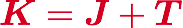 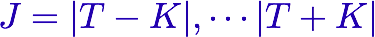 T=0 for a anti-triplet: J=1 for it. Combining a charm quark with spin 1/2, we have two anti-triplets.
 T=1 for a sextet: J=0,1,2 for 6. We have five sextets with a charm quark.(1/2), (1/2, 3/2), and (3/2, 5/2)!
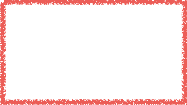 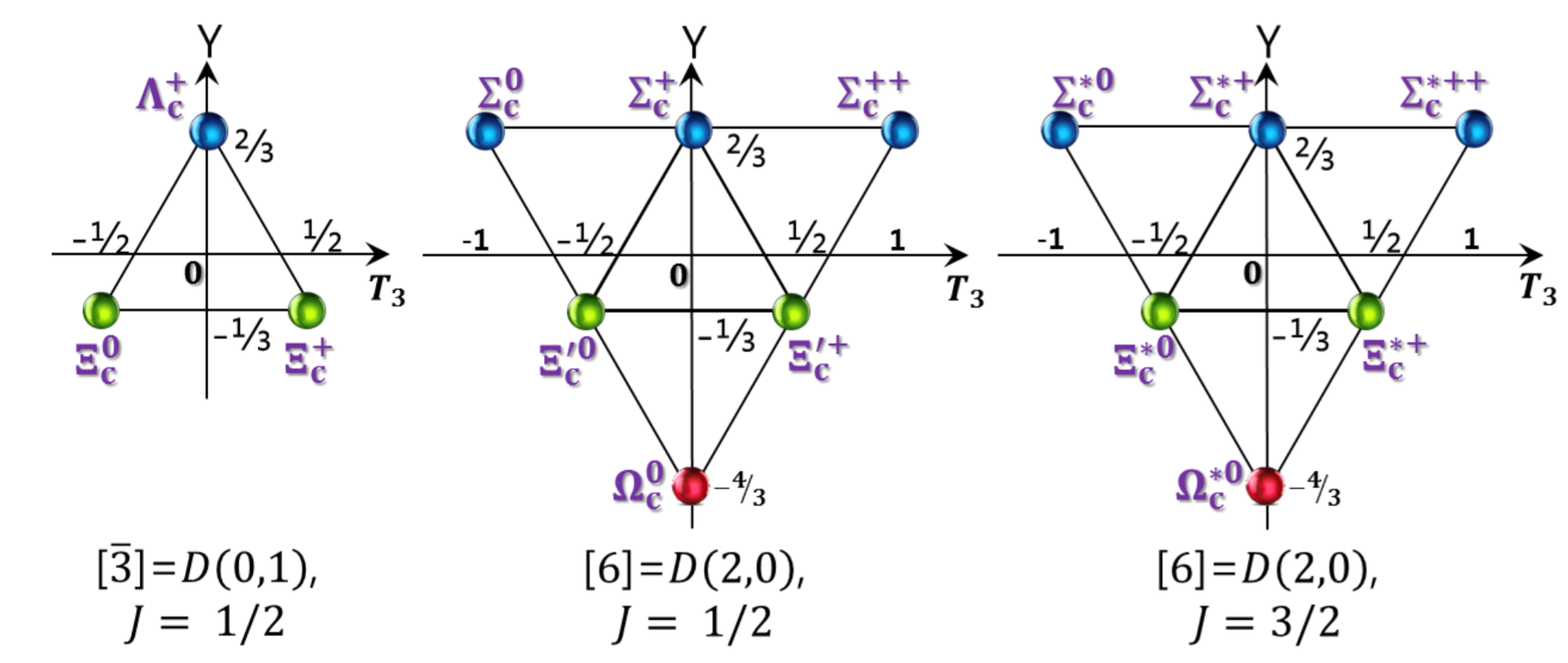 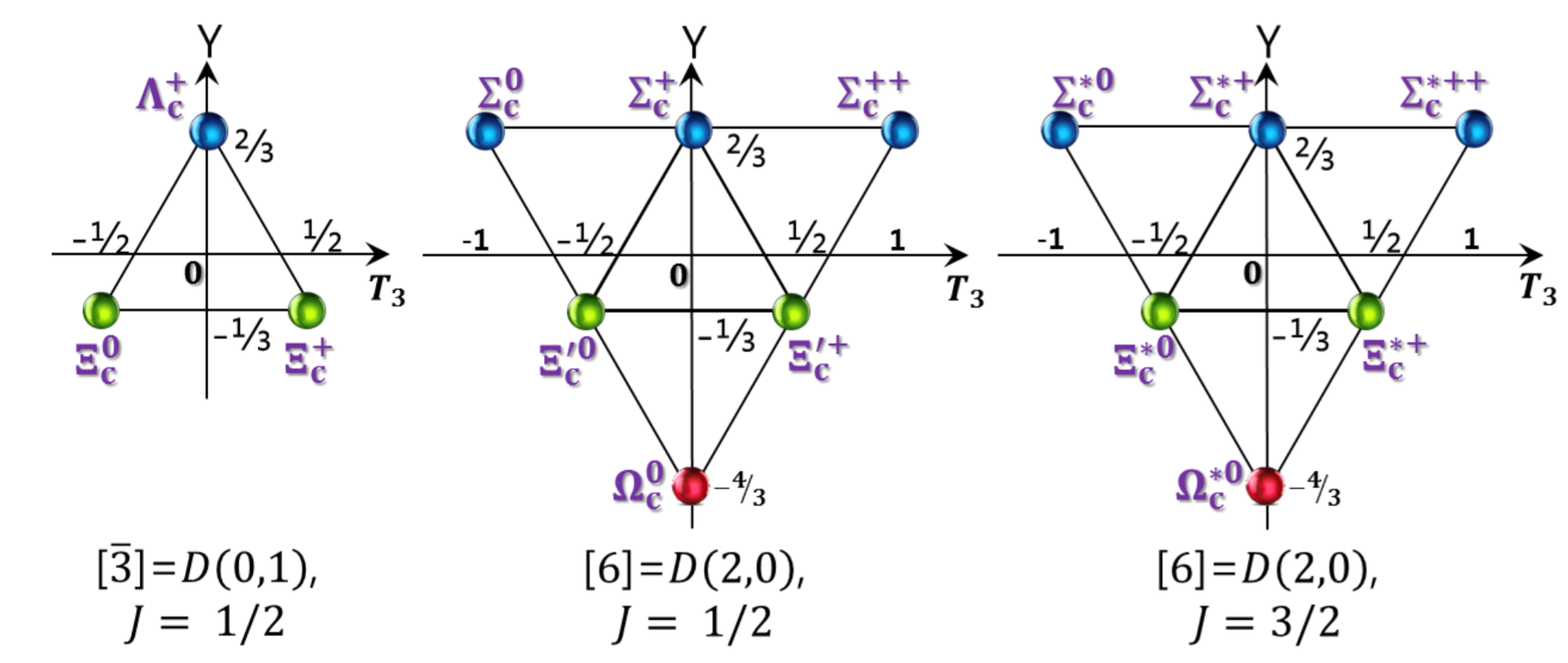 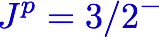 Hyperfine splittings for excited anti-triplets
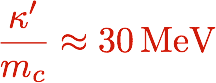 Candidates for excited anti-triplets
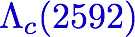 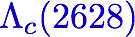 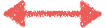 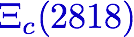 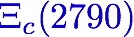 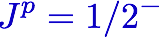 HChK, M. V. Polyakov, M. Praszalowicz, PRD 96, 014009 (2017)
Hyperfine splittings for excited sextets
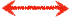 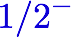 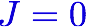 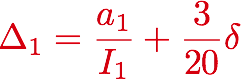 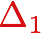 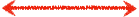 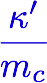 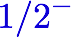 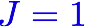 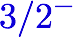 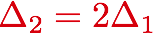 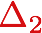 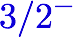 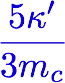 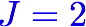 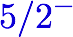 The mean-field approach (XQSM) predicts five excited sextet states!
HChK, M. V. Polyakov, M. Praszalowicz, PRD 96, 014009 (2017)
Scenario I
Assertion: Five     s belong to excited sextets.
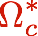 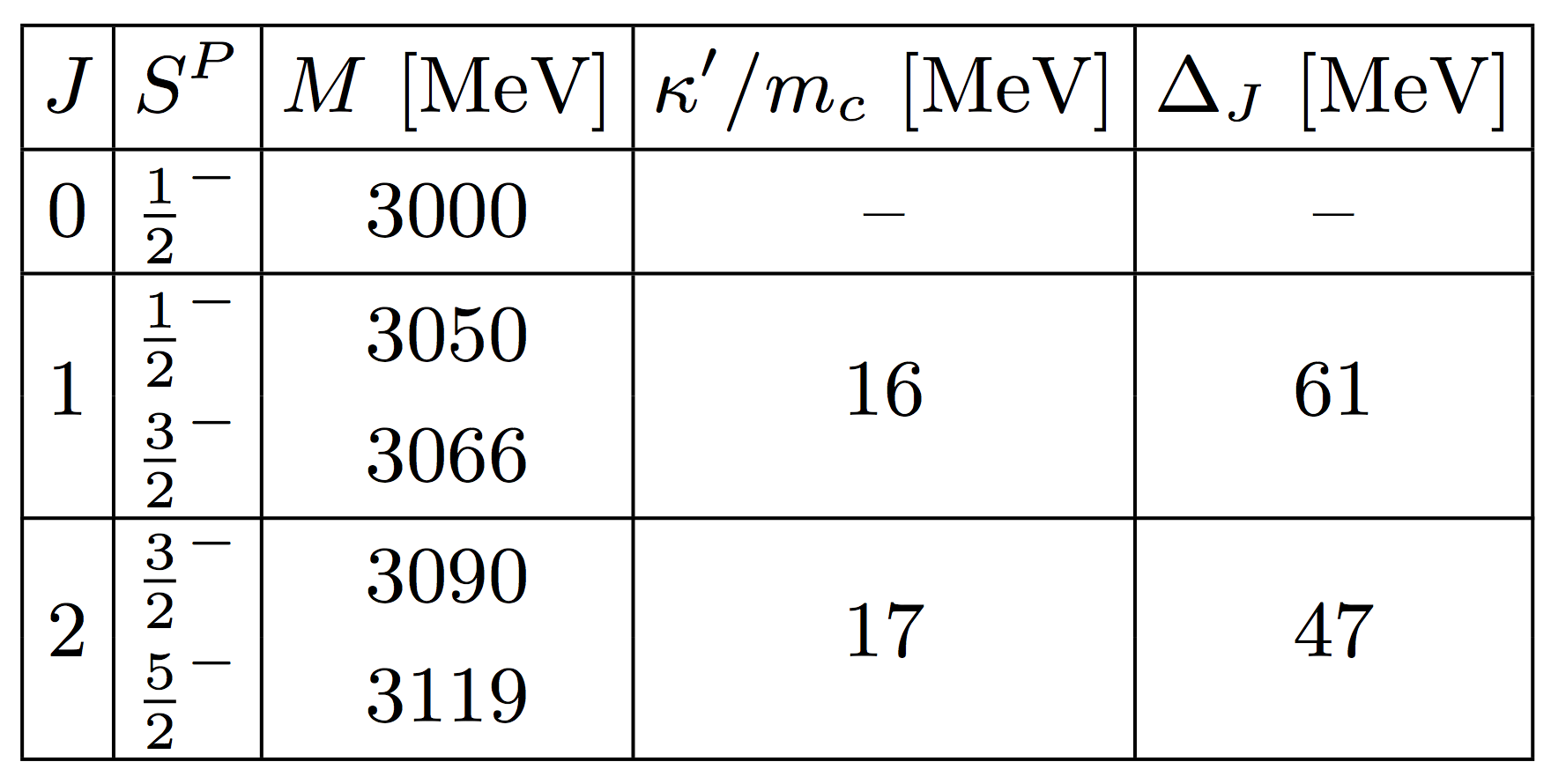 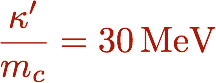 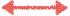 The HF splittings are very much deviated from what we have determined from the excited anti-triplet.
Assertion: Three      s belong to excited sextets, whereas two      s with smaller widths are the members of the anti-15plet.
What about other two       s?
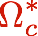 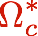 Scenario II
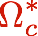 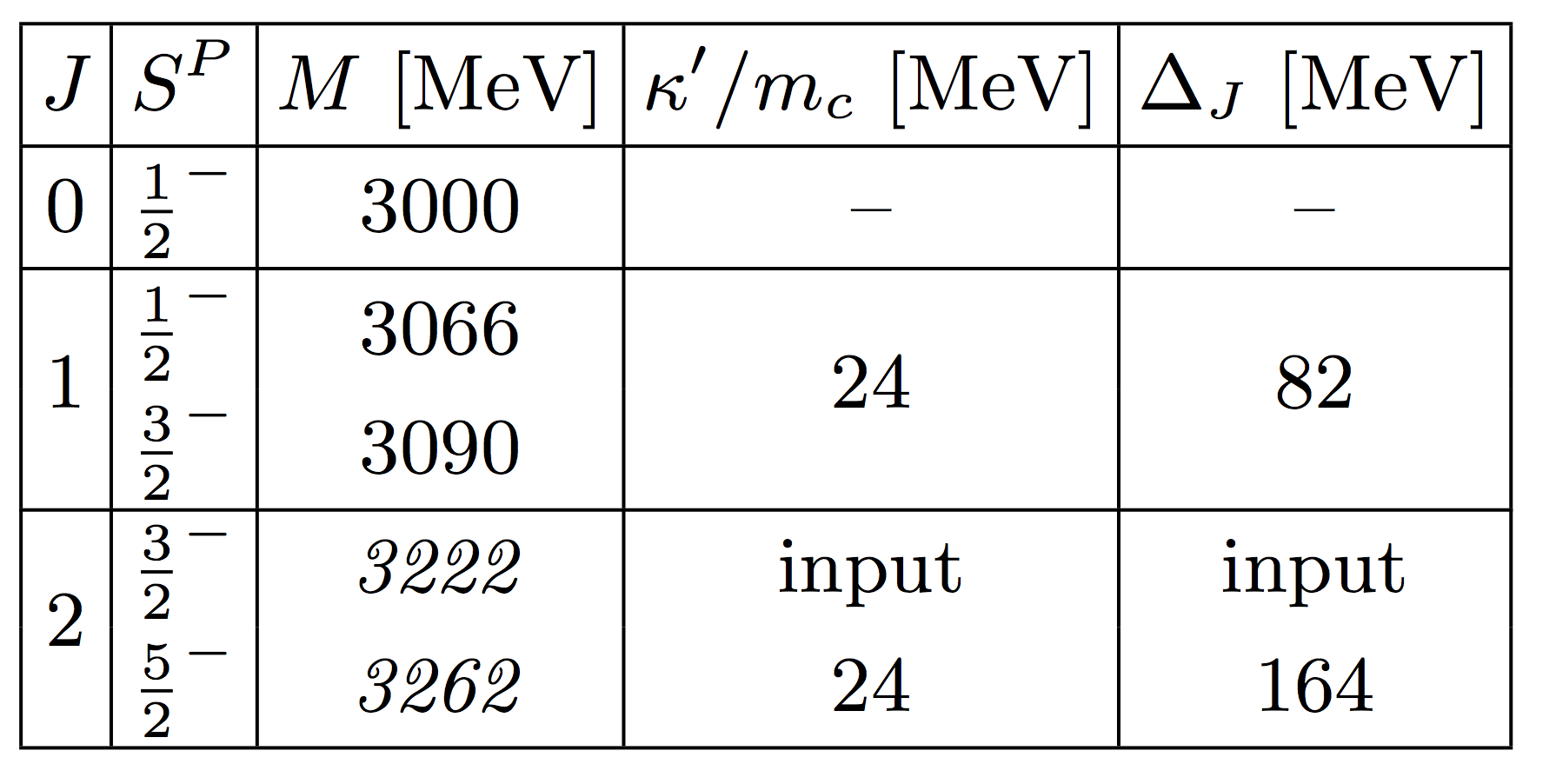 Bump structure above 3.2 GeV in the data
We assume that Omega(3050) and Omega(3119) belong to the third rotational excitation of the ground states: They will be then pentaquarks!
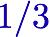 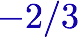 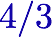 Anti-15plet
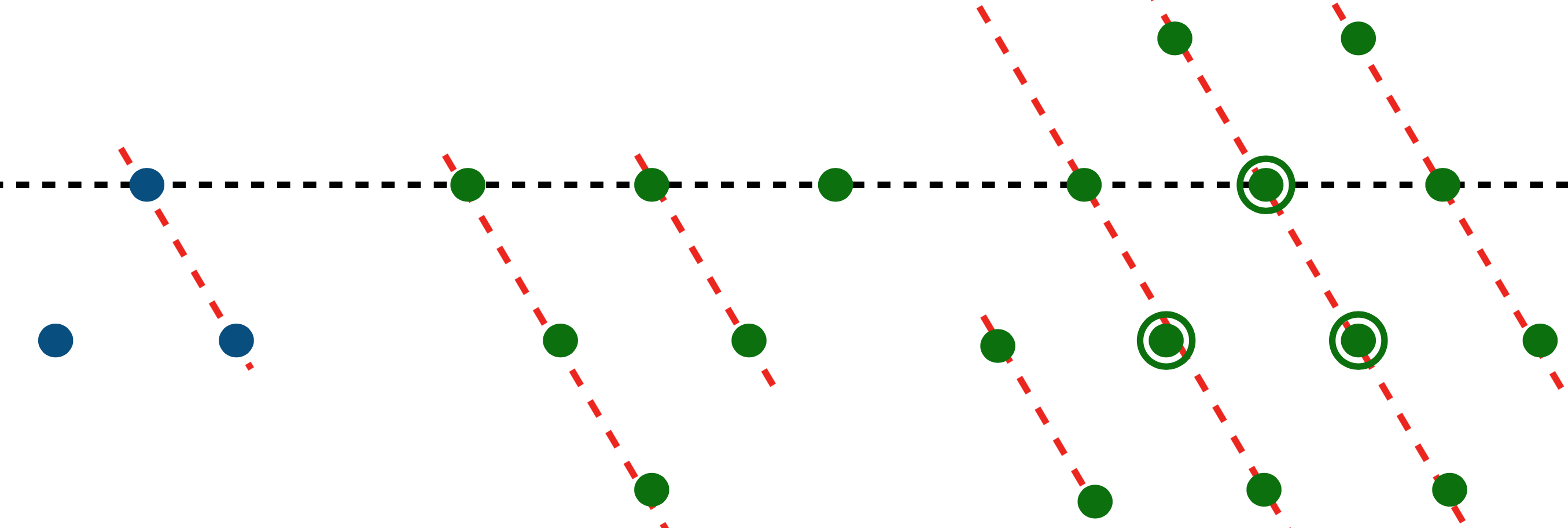 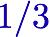 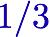 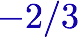 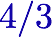 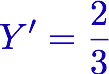 In the heavy-quark sector, we have yet the third representation, i.e. the anti-15plet.
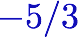 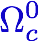 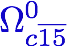 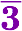 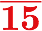 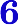 For the anti-15plet
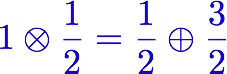 Combined with a charm quark:
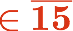 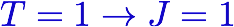 In the limit of infinitely heavy quark mass,  1/2 & 3/2 are degenerate, which will be lifted by a hyperfine interaction.
:
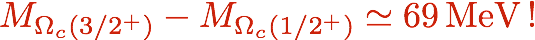 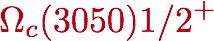 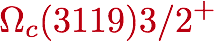 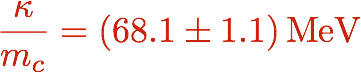 in excellent agreement with the ground-state value!
Anti-15plet
Exotic anti-15plet naturally arises from the XQSM.
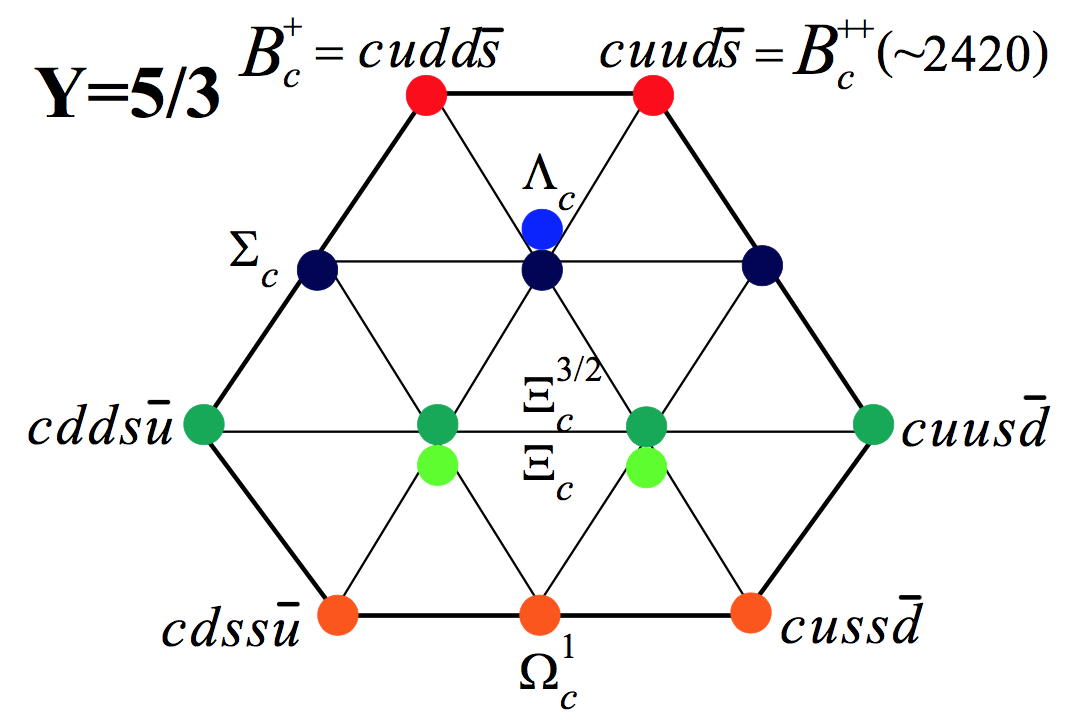 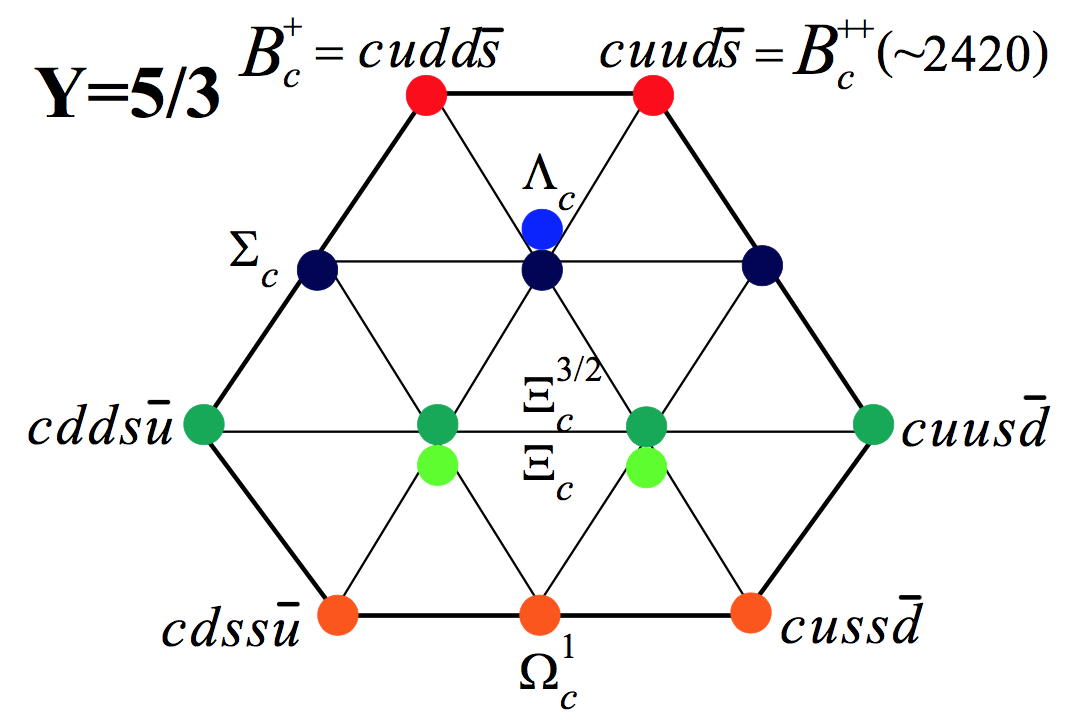 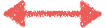 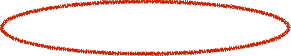 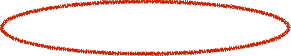 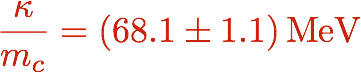 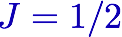 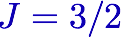 All parameters were fixed in the light baryon sector except for the hyperfine interaction.
Considering almost all theoretical uncertainties, we get the following:
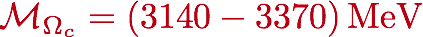 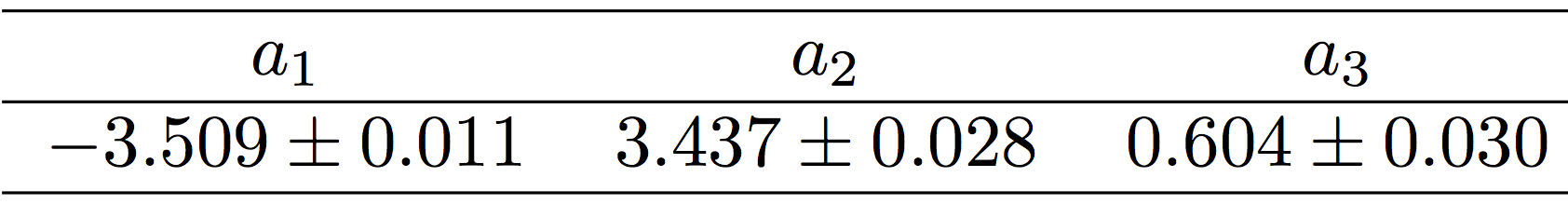 Decay widths of
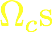 G. Yang and HChK, PRC 92, 035206 (2015)
Collective operator for the strong vertices in SU(3) symmetric case
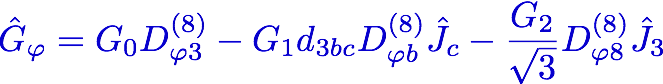 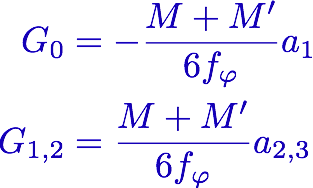 No additional free parameter!
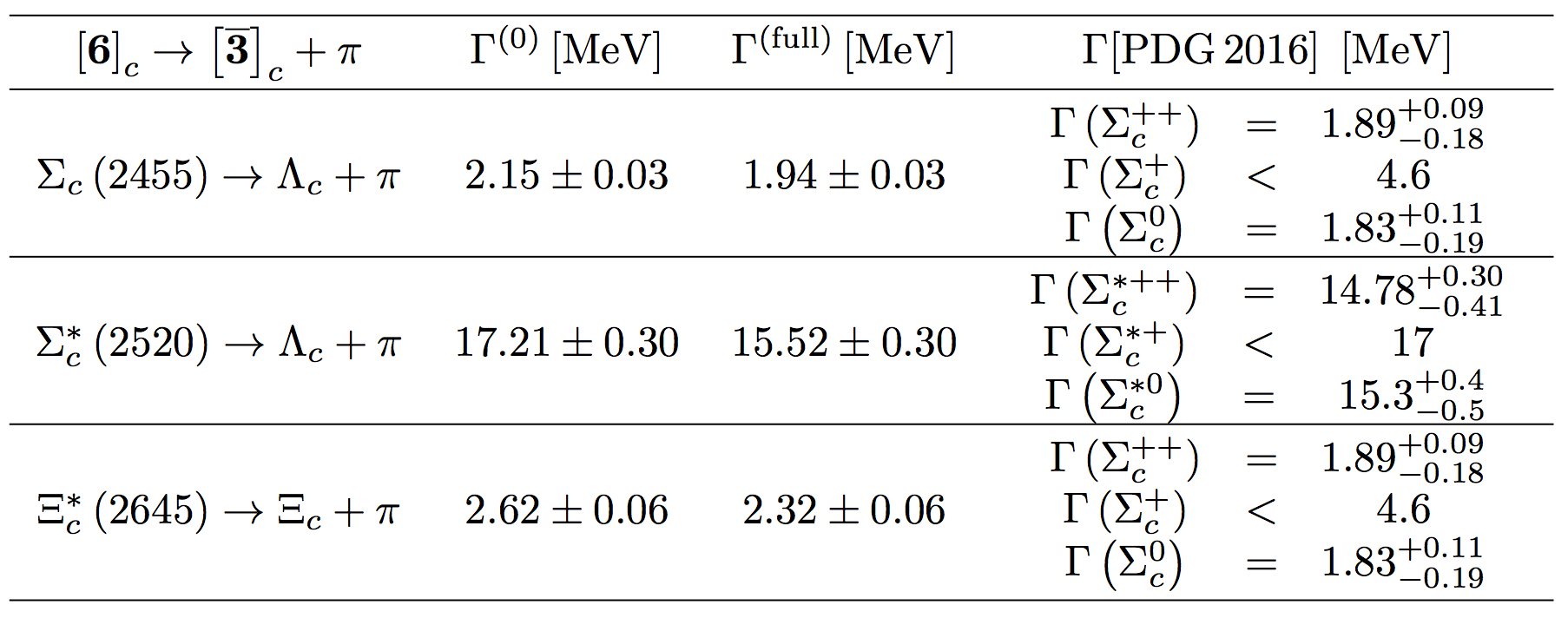 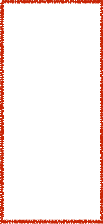 HChK, Polyakov, Praszalowicz, Yang, in preparation
In the constituent quark limit
Change of the mean field:
Exp.
Decay into the ground Omega_c
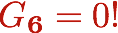 Decay widths of Omega_cs are of order
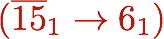 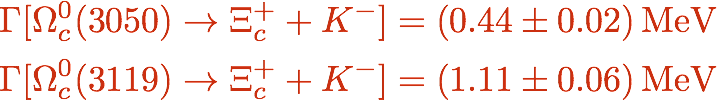 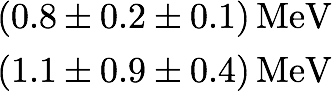 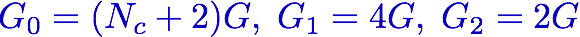 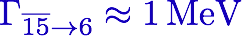 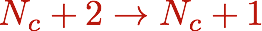 Decay widths of
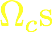 Exp.
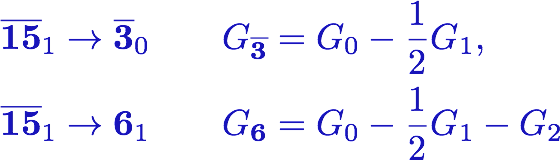 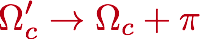 Results for the Omega_c decay widths
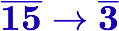 HChK, M. V. Polyakov, M. Praszalowicz, PRD 96, 014009 (2017)
&
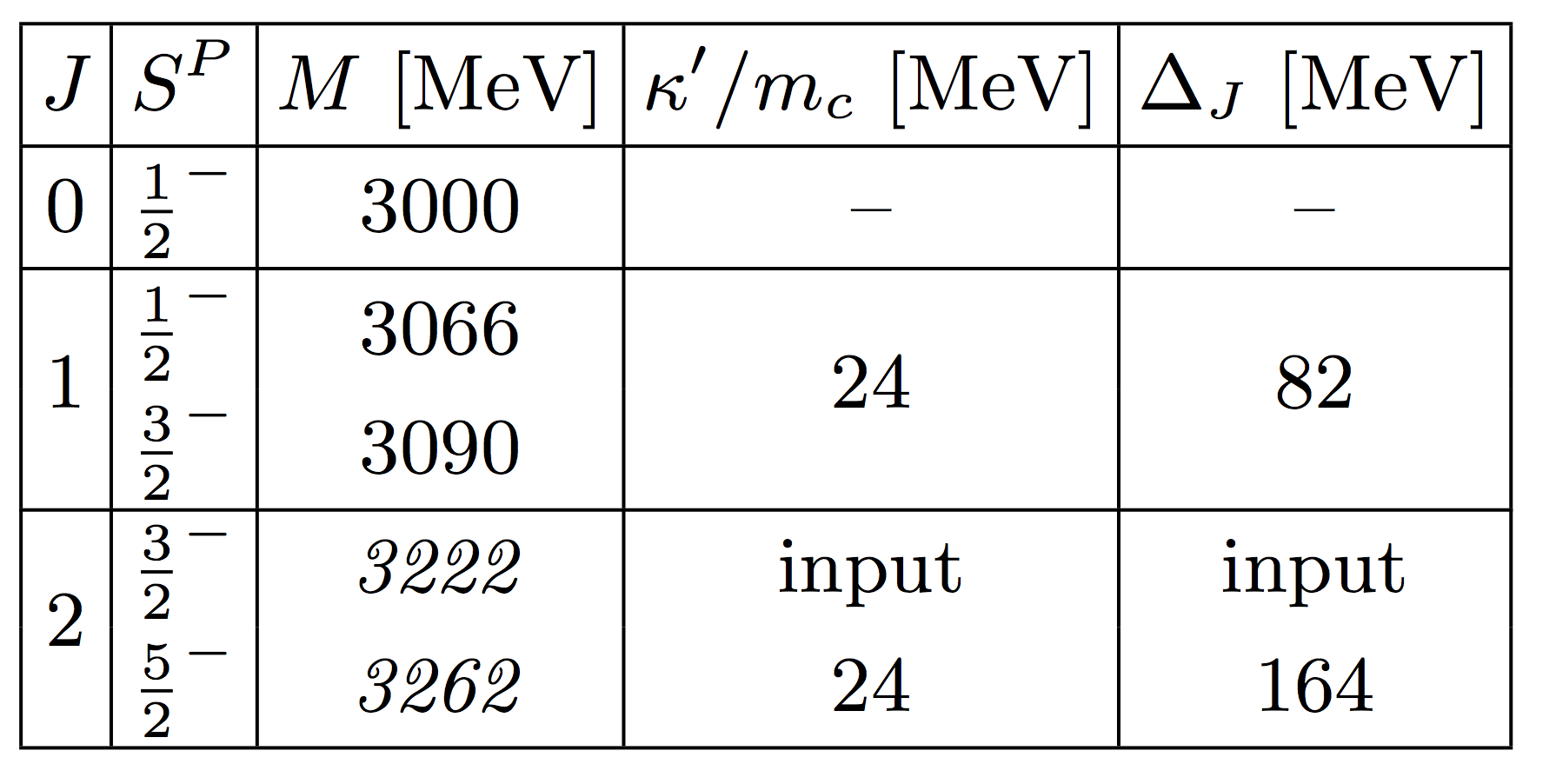 Interpretation of the LHCb data
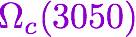 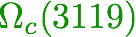 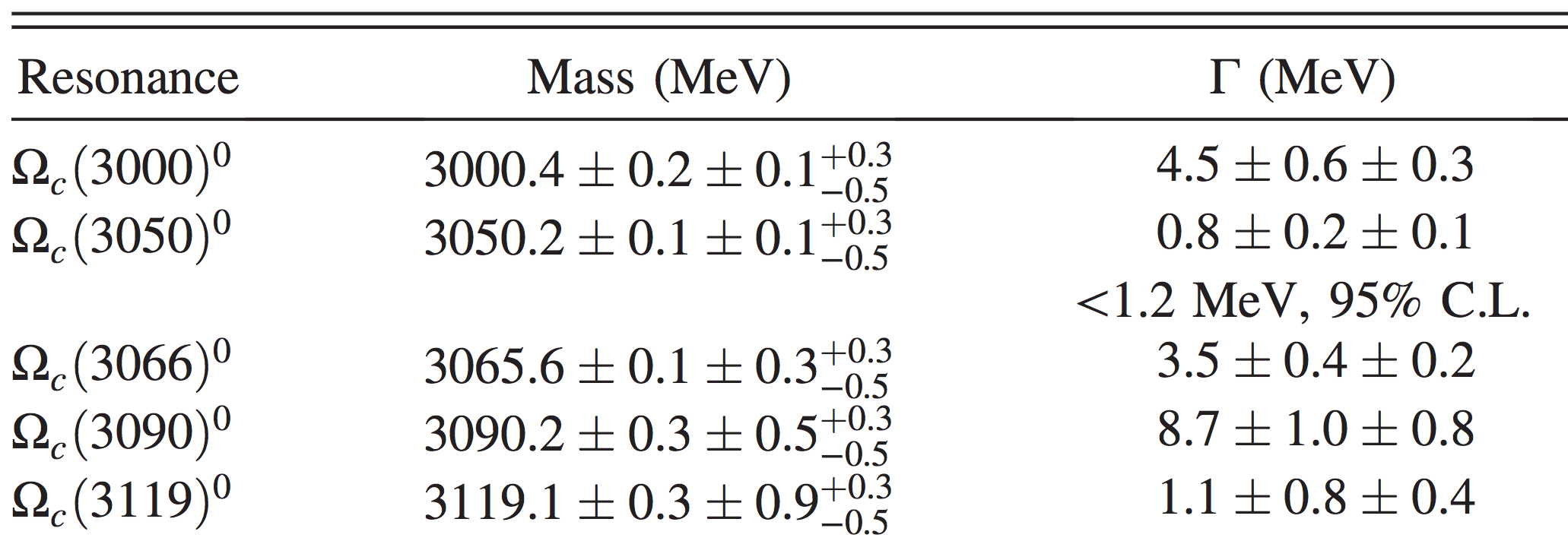 In the present picture
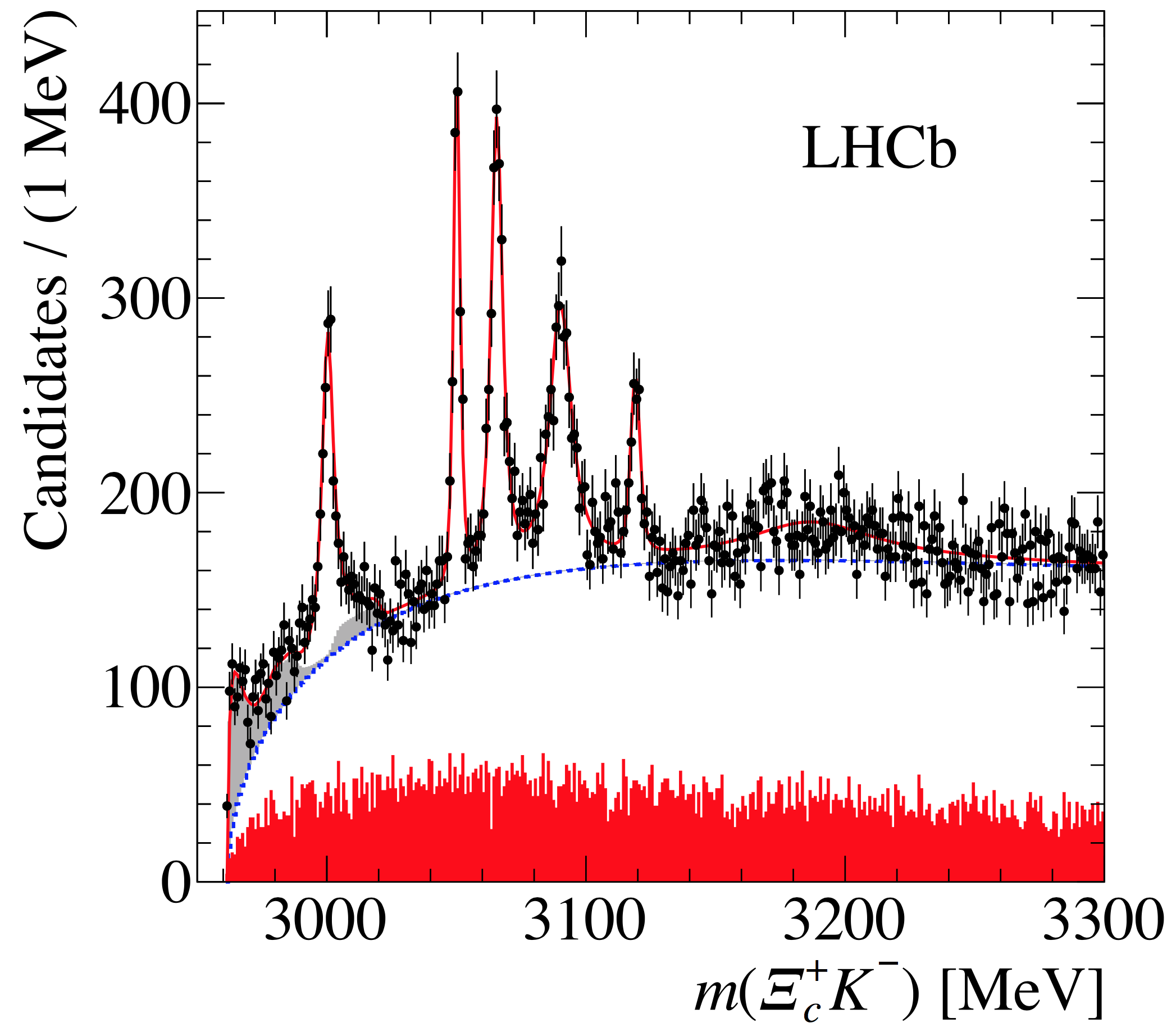 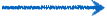 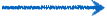 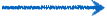 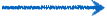 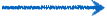 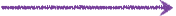 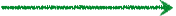 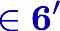 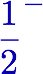 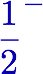 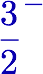 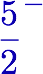 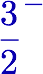 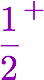 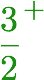 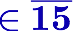 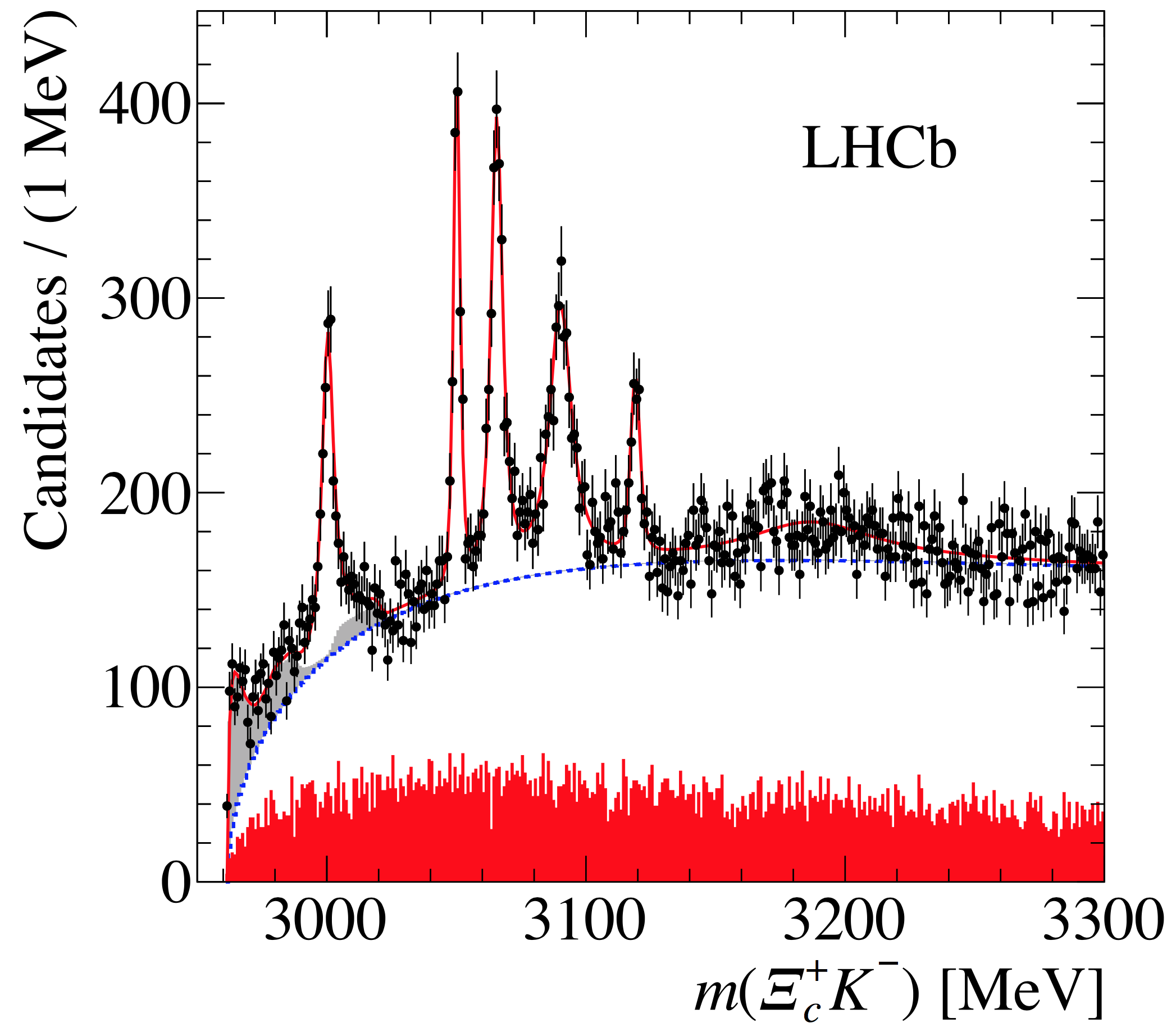 Anti-15plet consists of three Omega_cs (Isovector baryons).
The same peaks with the same strength can be found not only in  the            channel but also in            and           .
How can one falsify the present idea?
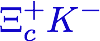 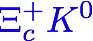 &
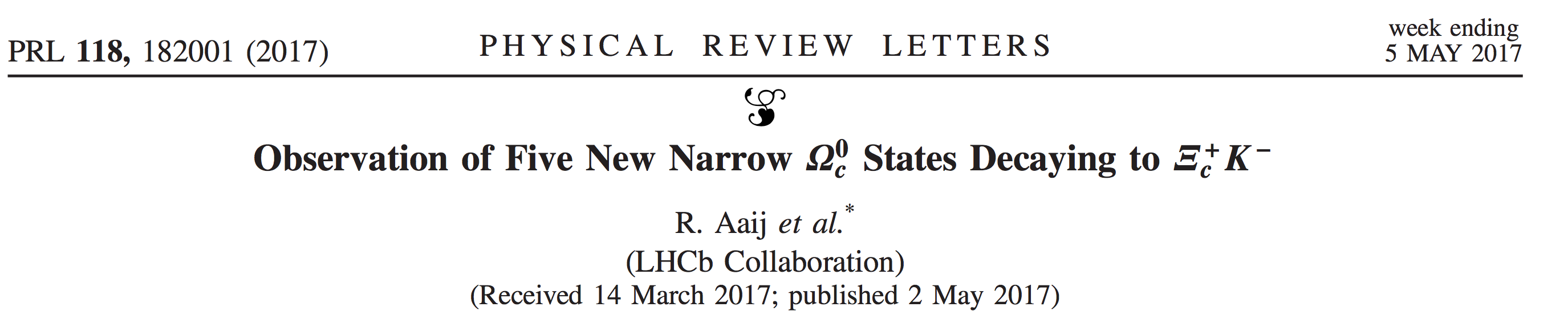 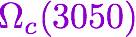 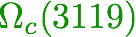 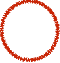 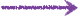 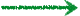 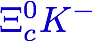 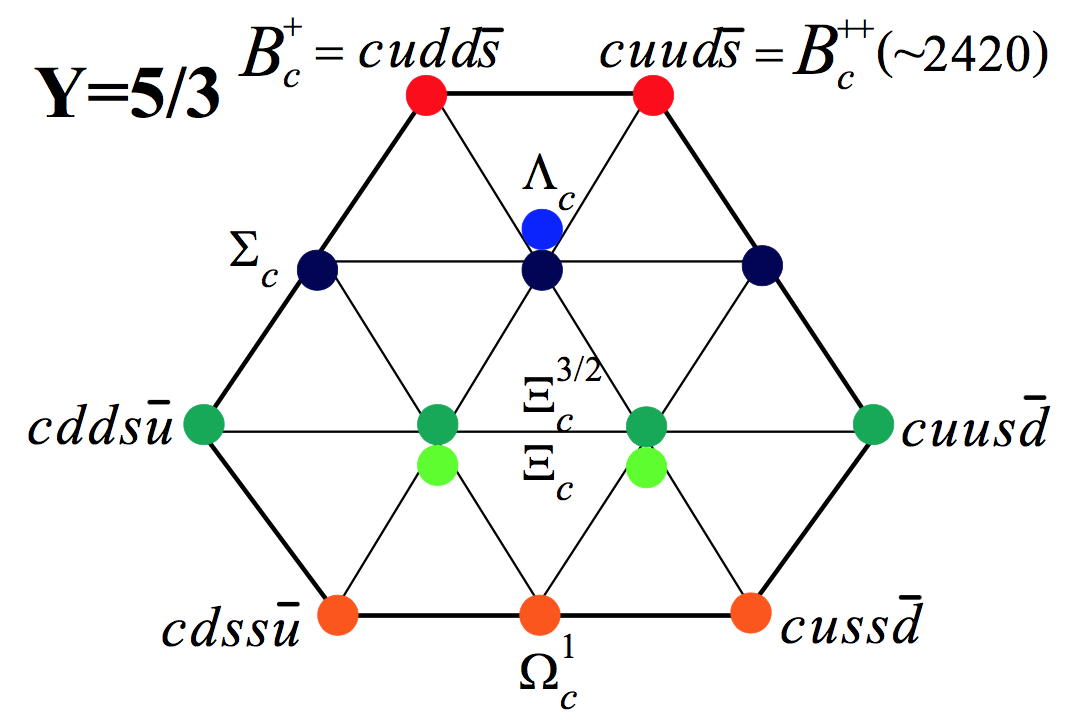 LHCb Findings: New five Omega_cs
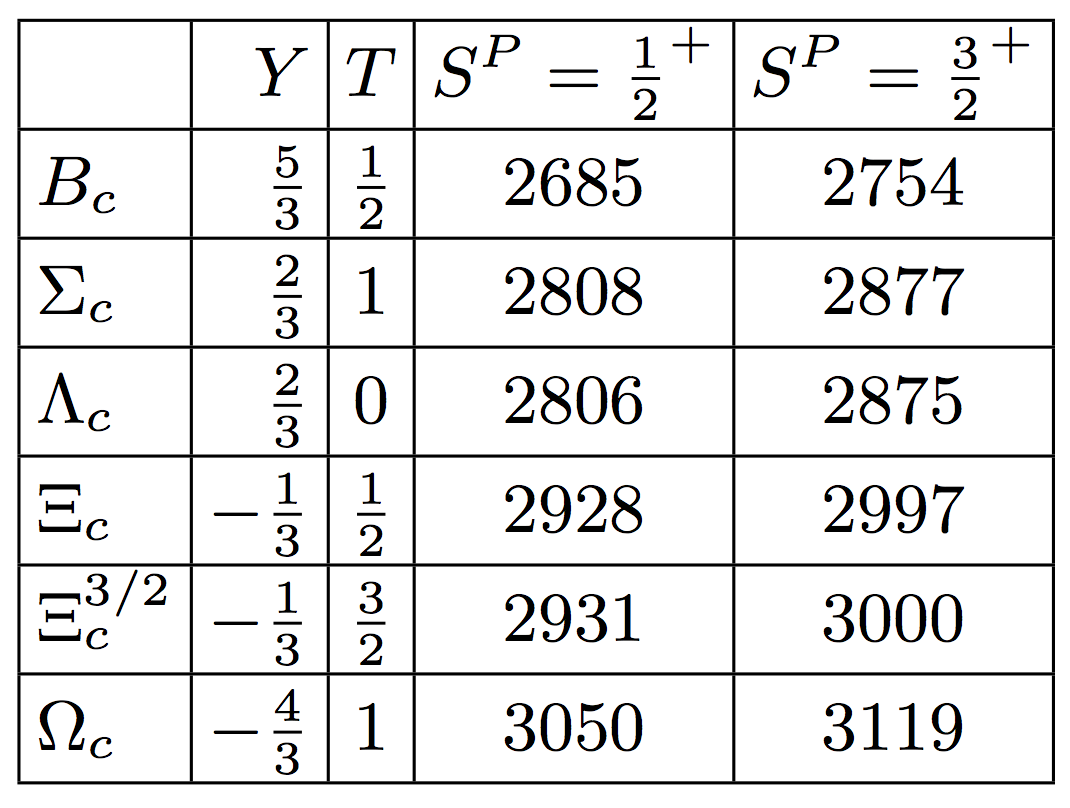 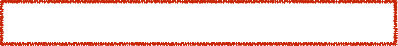 Bc baryons will decay weakly, if they exist. So, they should be stable.
D. Diakonov, arXiv:1003.2157 [hep-ph].
Suggestions to the LHCb Collaboration
Can you perform the PWAs to determine the quantum numbers of Omega_c’s?

Can you scan channels            and             in the range of the invariant masses between 3050 MeV and 3119 MeV to find isovector Omega_cs?
Summary
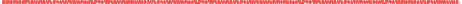 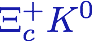 We have aimed in this talk at how to interpret the newly found five Omega_cs by the LHCb within a mean-filed approach (Witten).
The meson mean fields describe well both the lowest-lying singly heavy baryons and the excited anti-triplet.
 We have predicted Five excited sextet and Two members in the anti-15plet.
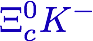 The present works were done in collaboration with Ghil-Seok Yang, Maxim Polyakov, and Michal Praszalowicz.
Though this be madness,yet there is method in it.
Hamlet Act 2, Scene 2
Thank you very much!